الفرقة الثانية
خزف
المشروع الثاني
      من خلال دراستك لمادة الخزف تعرفت علي العديد من تقنيات معالجة السطح التي تثري سطحه من حفر- ملامس- إضافة-  ....... .
المطلوب :
قم بتنفيذ بلاطة خزفية في مساحة 25×25سم  مستخدماً تقنيات معالجة السطح المختلفةعلى أن تكون تقنيتي الإضافة والملامس من التقنيات الأساسية المستخدمة في تنفيذ العمل ، مع مراعاة أن يتصف العمل بالابتكار،والتأكيد على عملية اللحام أثناء عملية التشكيل،والتشطيب الجيد للعمل النهائي .
وهذه صور لبعض الأعمال: مع مراعاة أن لا يتم تنفيذ هذه الأعمال وإنما هي نماذج للإيضاح فقط .
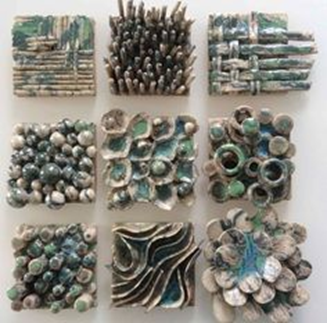 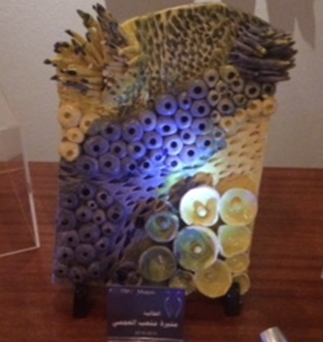 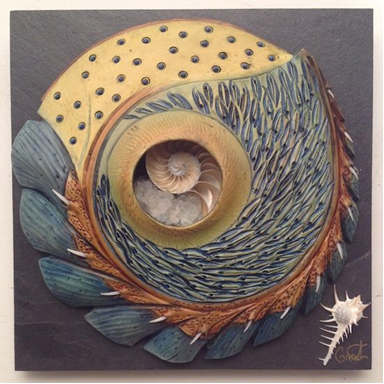 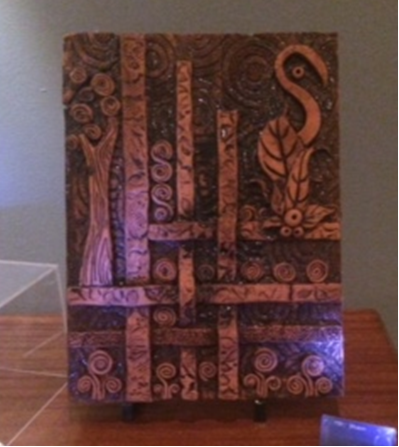 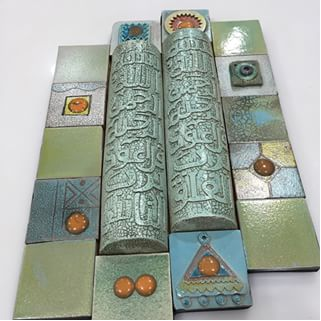 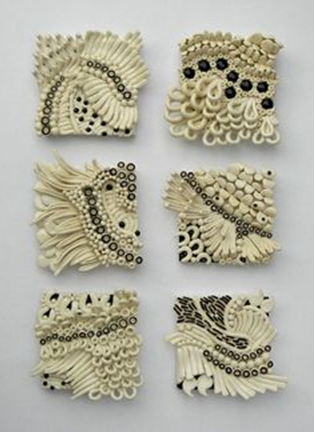 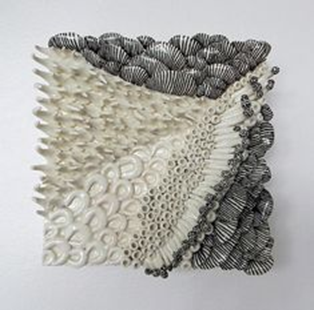 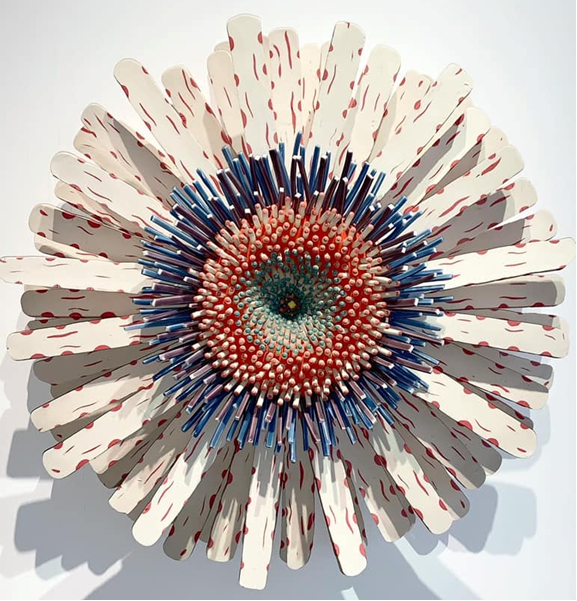